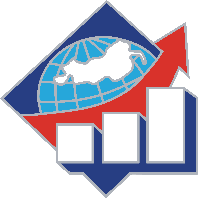 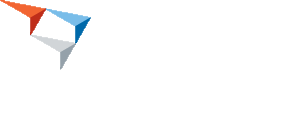 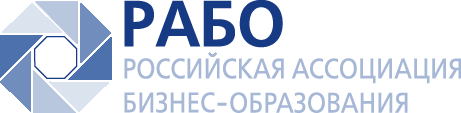 Название Бизнес-школы и вуза
…
Ваш логотип
НАЗВАНИЕ ПРАКТИКИ
Имя Фамилия
Автора практикиуч. степень, званиедолжность
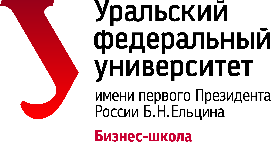 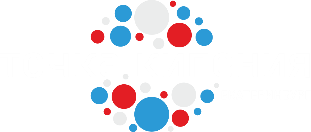 Название практики
Тематика: 
ИТ, Маркетинг, Менеджмент, Проекты, Финансы…
Дата старта
Программы, в которых применяется:
Повышение квалификации, профпереподготовка, МВА… 
Позиция Практики в программе:
В дисциплине, Дисциплина, Междисциплин, Модуль, Программа, Проект, Вне программы, Постпрограмма
Продукт / Результат (для реальной жизни)
2
Команда практики и роли в команде
3
Целевая аудитория: потребности
4
Ценностное предложение Практики
5
Этапы и промежуточные результаты
6
Эффекты для руководителей, предприятий, отрасли, региона, страны
7
Уникальность
8
Образовательный проект
9
Цели Проекта
10
Концепт Практики
11
Партнеры и ресурсы
Партнеры
Ресурсы
12
Тиражируемость / Масштабируемость
Тиржируемость
Масштабируемость
13
Достижения
14
Полезные ссылки
15
Контакты
16
17
18
19
20